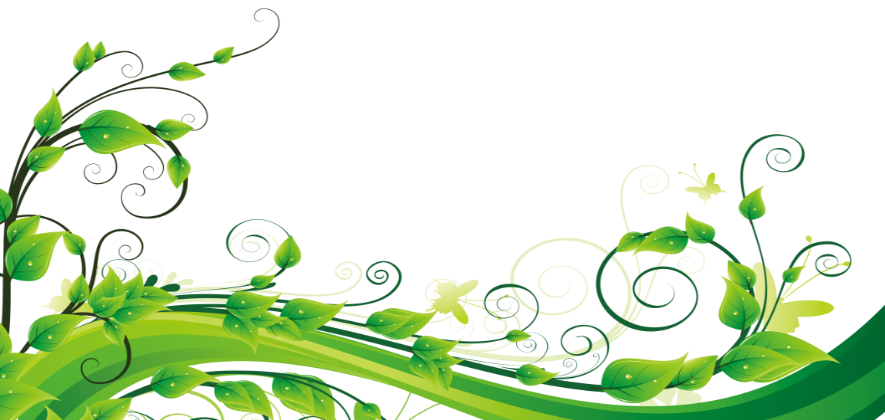 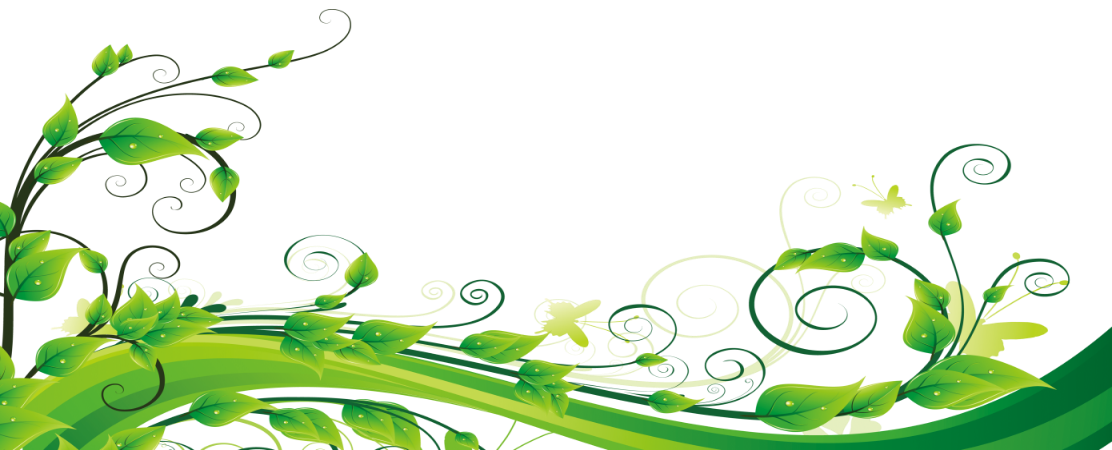 আজকের ক্লাসে সবাইকে ¯^vMZg
পরিচিতি
cÖv‡Yk PµeËx©
                       আইসিটি 
                              evBkvix D”P we`¨vjq I K‡jR
                                        Email: Praneshcb7@gmail.com
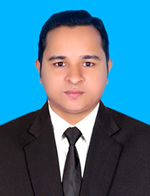 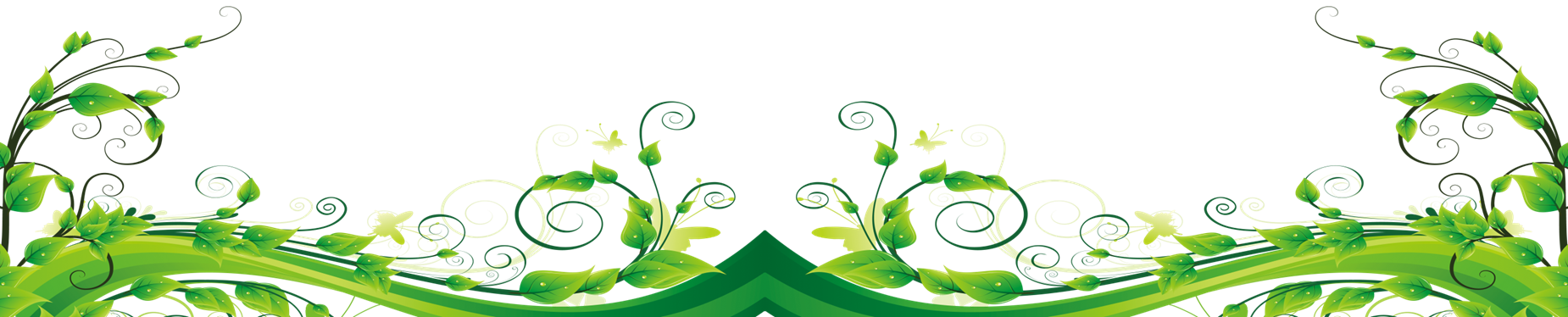 কম্পিউটার ও তথ্য প্রযুক্তি
বিষয়
কম্পিউটার অফিস অ্যাপলিকেশন – ১ 
শ্রেণীঃ  একাদশ 
অধ্যায়-১  
স্টোরেজ ডিভাইস
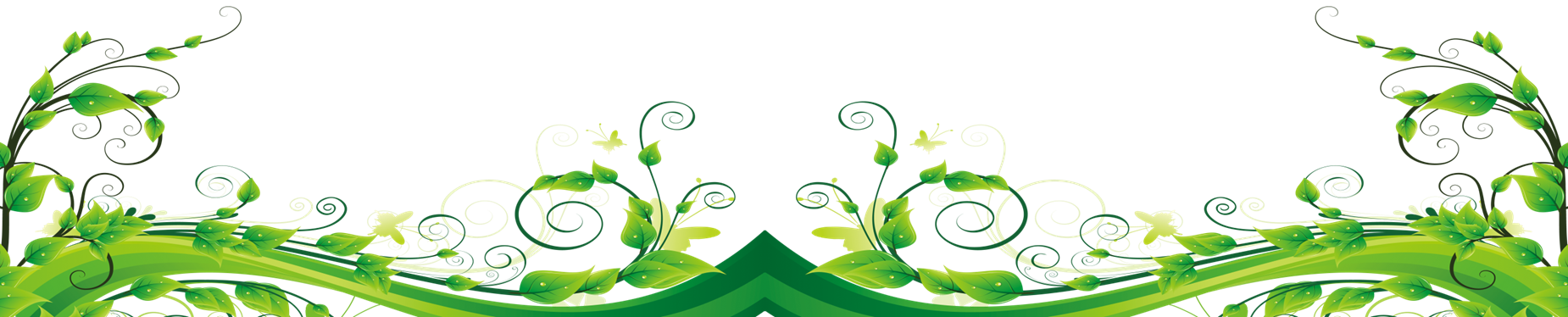 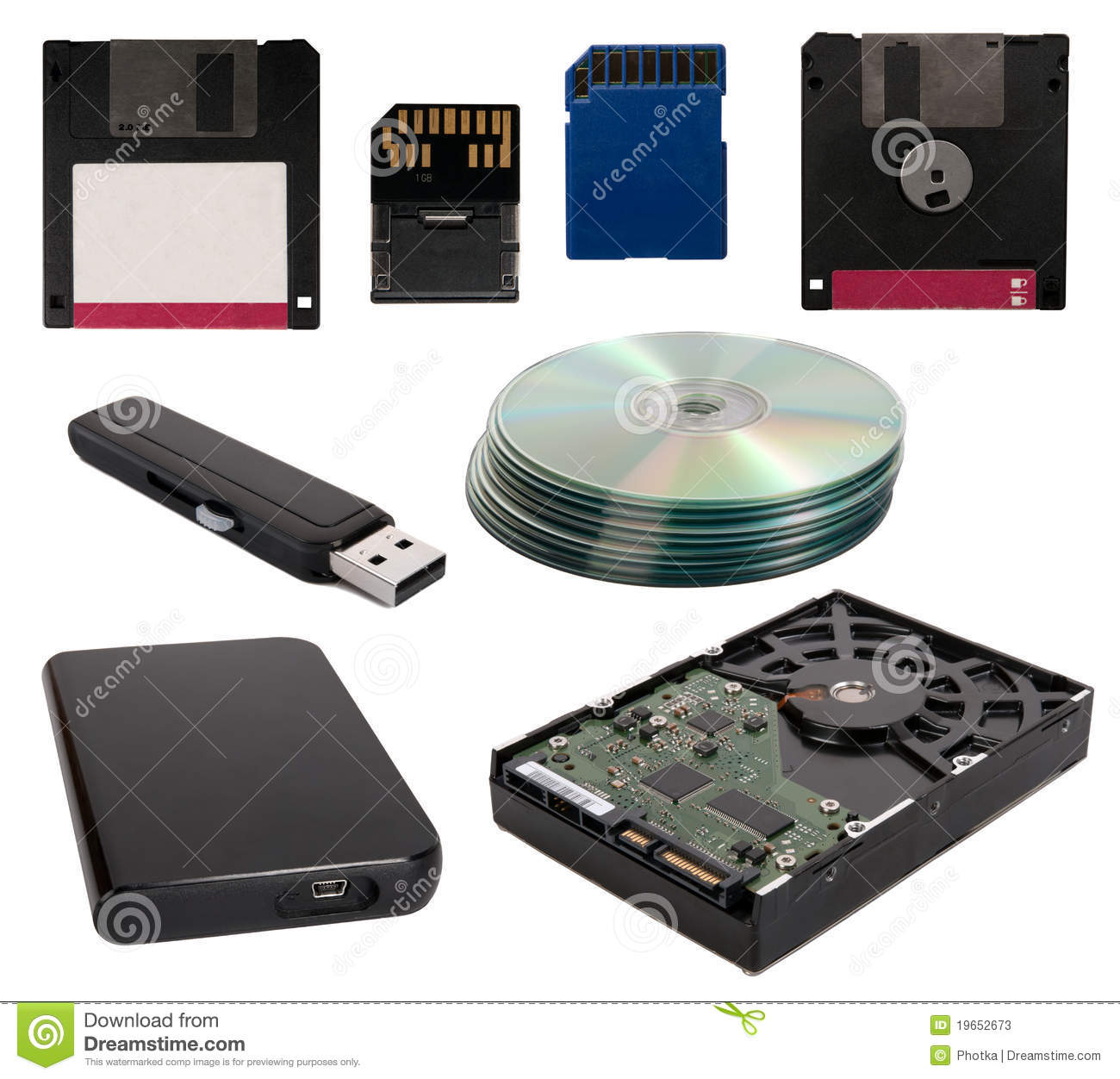 স্টোরেজ ডিভাইস
শিখনফল
এই পাঠ শেষে শিক্ষার্থীরা…
১। মেমোরি ও স্টোরেজ ডিভাইস কী বলতে পারবে।
২। মেমোরির শ্রেণিবিভাগ করতে পারবে।
৩। RAM ও ROM পার্থক্য নির্ণয় করতে পারবে।
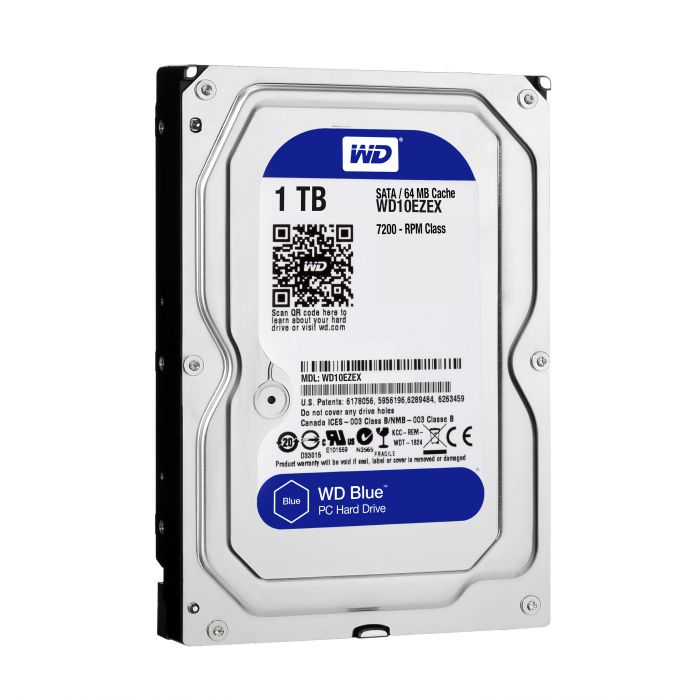 মেমোরি ও স্টোরেজ ডিভাইস
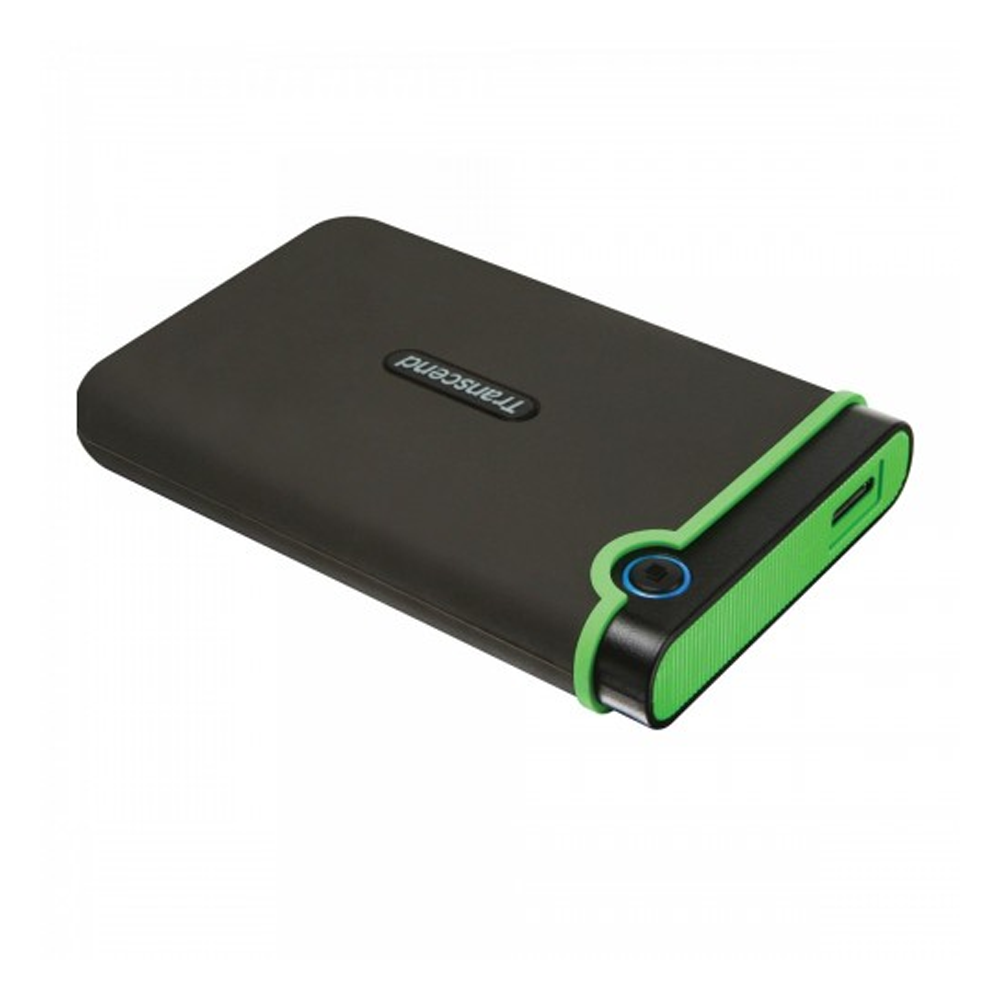 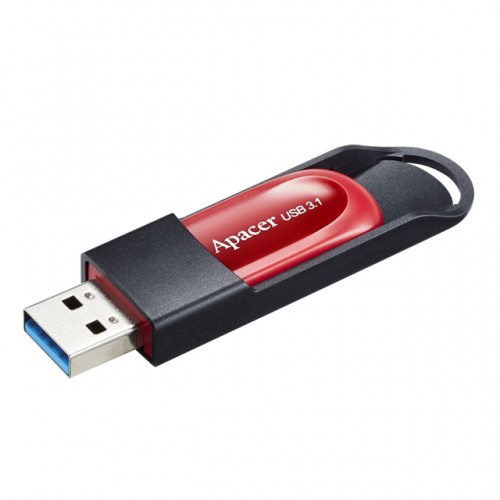 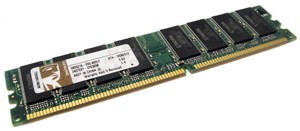 হার্ড ডিস্করের গঠন
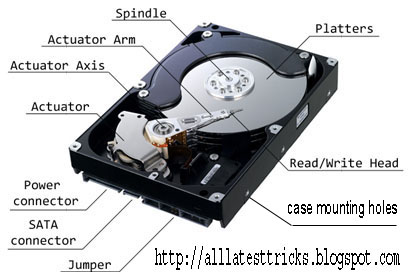 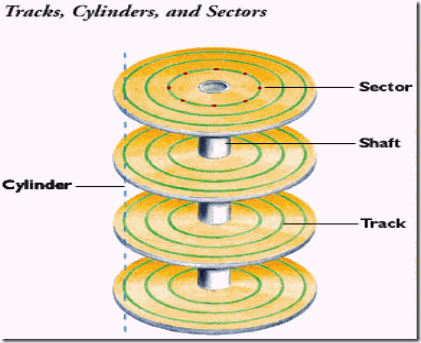 আজকের পাঠের বিষয়
মেমরী ও স্টোরেজ  ডিভাইস
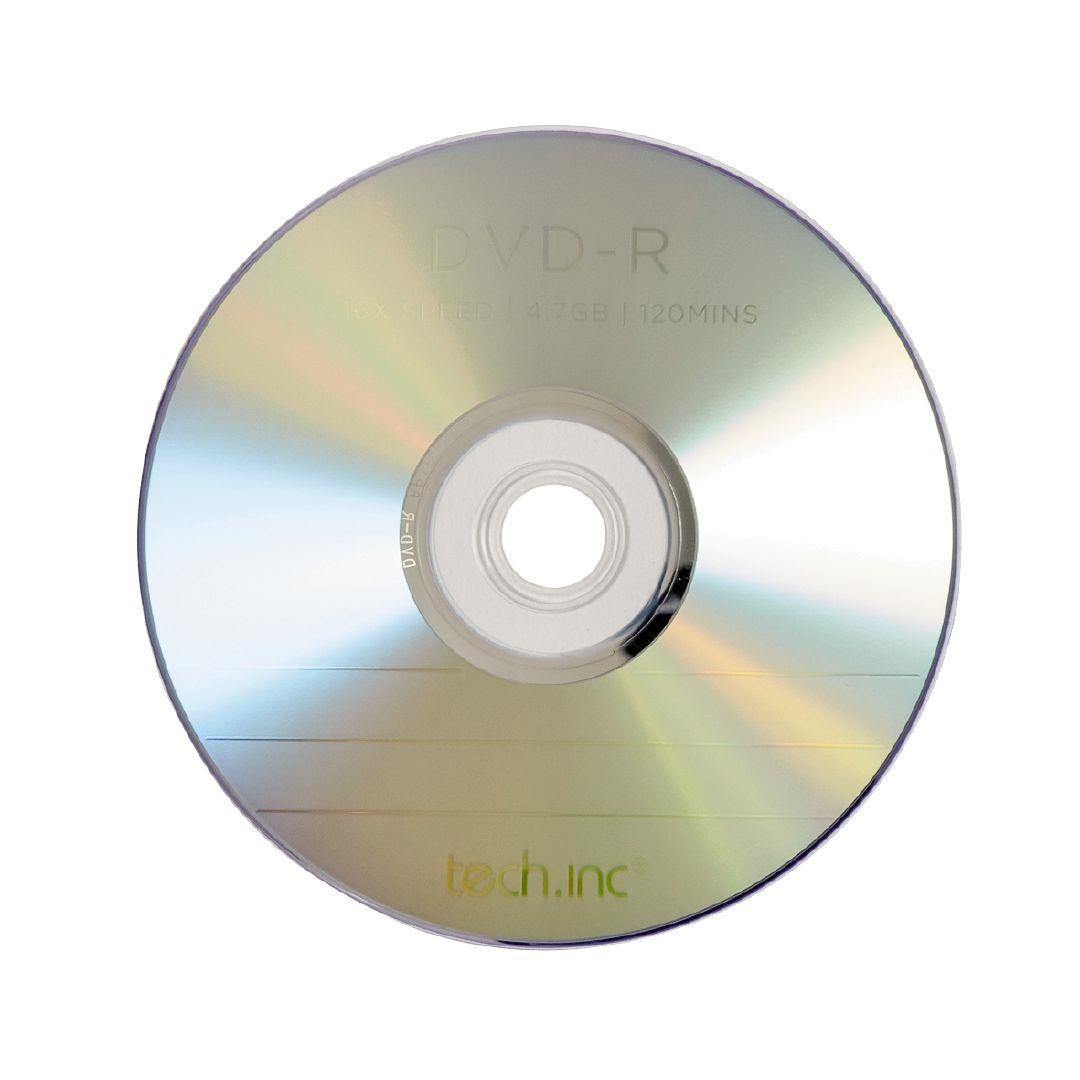 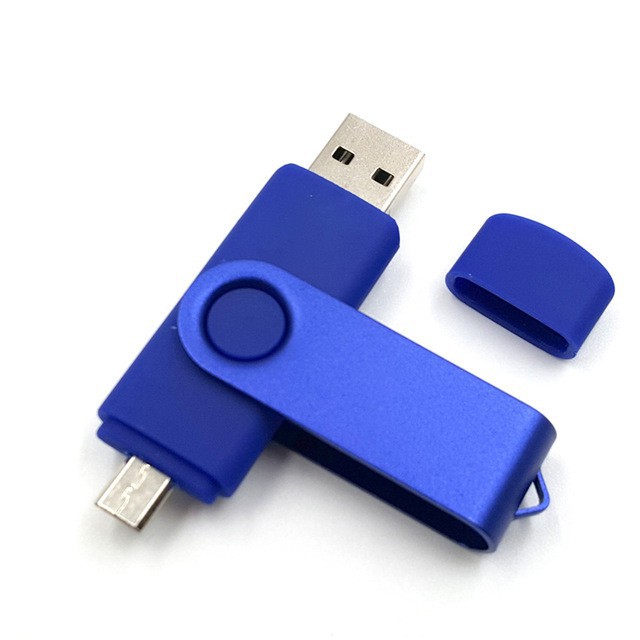 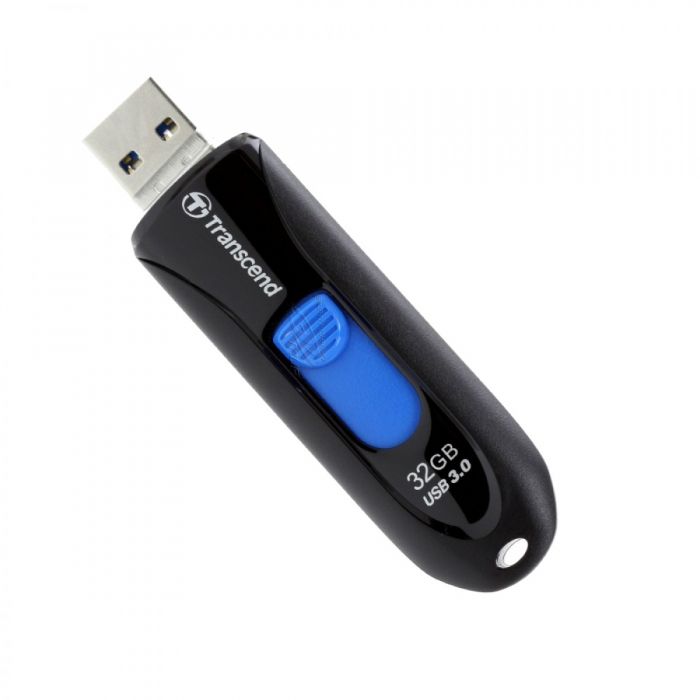 একক কাজ
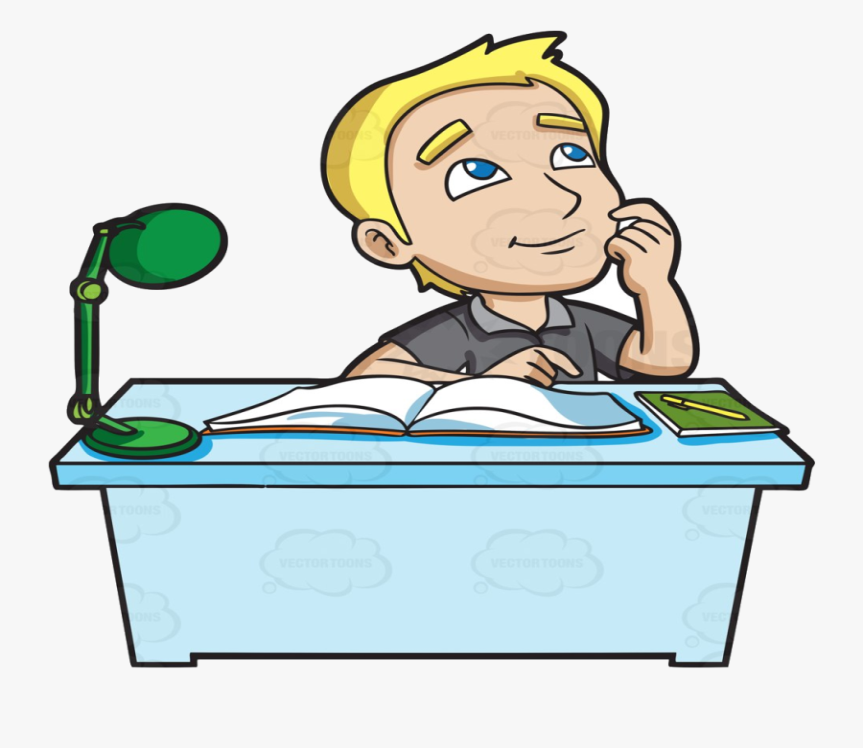 মেমরি ও স্টোরেজ ডিভাইস কী?
মেমরির  প্রকারভেদ
মেমরি দুই প্রকার
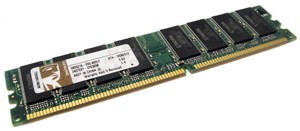 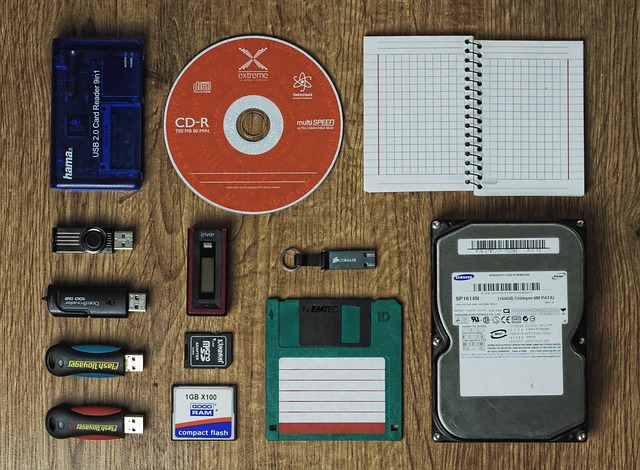 প্রধান মেমরি
সহায়ক মেমরি
সাধারণত প্রধান মেমরি দুই ধরনের
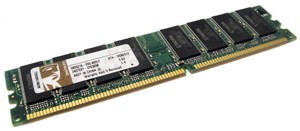 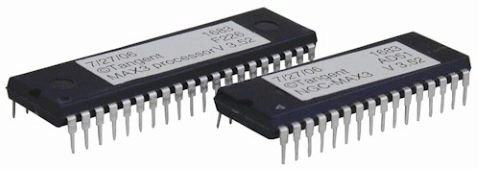 Random Access Memory
Read Only Memory
প্রধান মেমরির ক্ষমতা দুইভাবে প্রকাশ করা হয়।
অন্যটি হলো ধারণ ক্ষমতা যা (Byte)
একটি হচ্ছে গতি যা হার্ট/ Hz
বিট, বাইট, কিলোবাইট, মেগাবাইট, গিগাবাইট ও টেরাবাইট এর তুলনা
8 (৮) 					বিট 	= ১ বাইট
1024					বাইট	= ১ কিলোবাইট
1024    1024 				বাইট	= ১ মেগাবাইট
1024    1024    1024 		বাইট 	= ১ গিগাবাইট
1024    1024    1024    1024 	বাইট 	= ১ টেরাবাইট
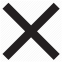 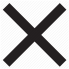 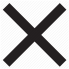 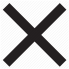 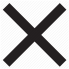 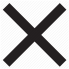 এক বাইট সমান ৮বিট, ১০২৪ বাইট যেহেতু  ১০০০ কাছাকাছি সেজন্য একে এক কিলোবাইট বলা হয়।
RAM
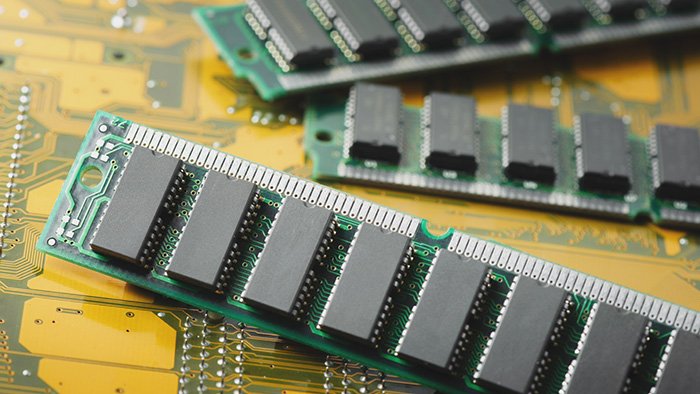 Random Access  Memory/ RAM
র‌ম (ROM)
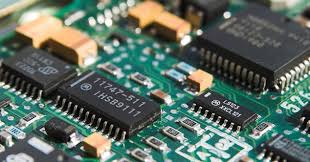 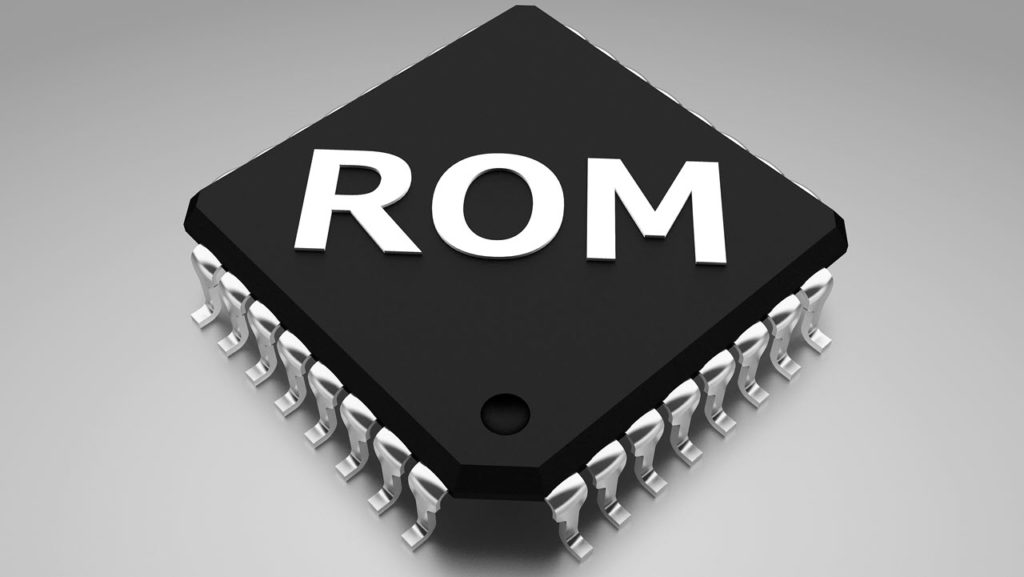 Read Only Memory/ ROM
দলগত কাজ
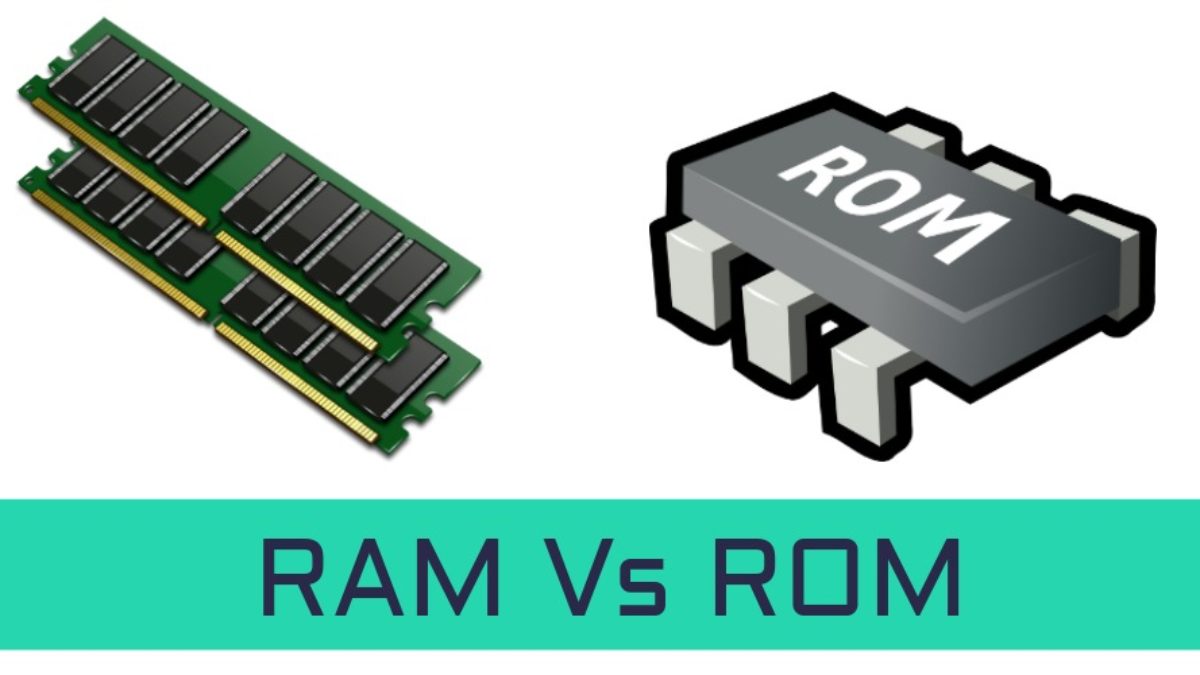 র‍্যাম  ও রমের  (RAM & ROM) মধ্যে পার্থক্য লিখ।
বাড়ির কাজ
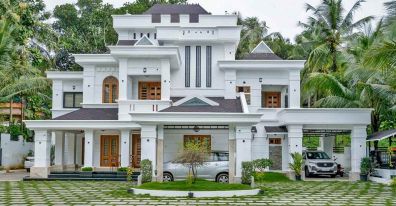 RAM এর বৈশিষ্ট্য বর্ণনা কর ?
ধন্যবাদ
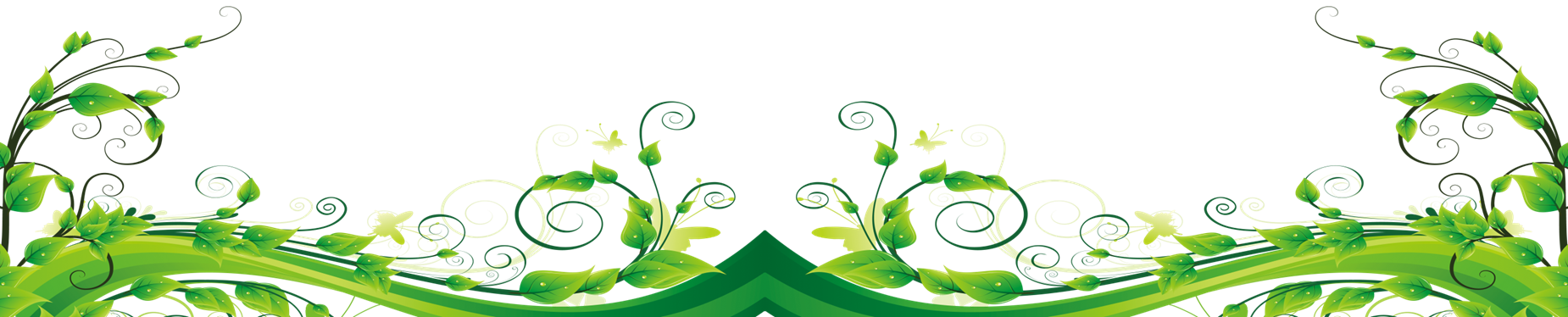